What babies need to be healthy, happy and safe.
I can explain how human life begins, what pregnancy is and how a baby is born.
I know, understand and can discuss some of a baby’s basic needs such as feeding, changing, washing, cuddling and sleeping.
I can demonstrate some basic skills needed to look after a baby.
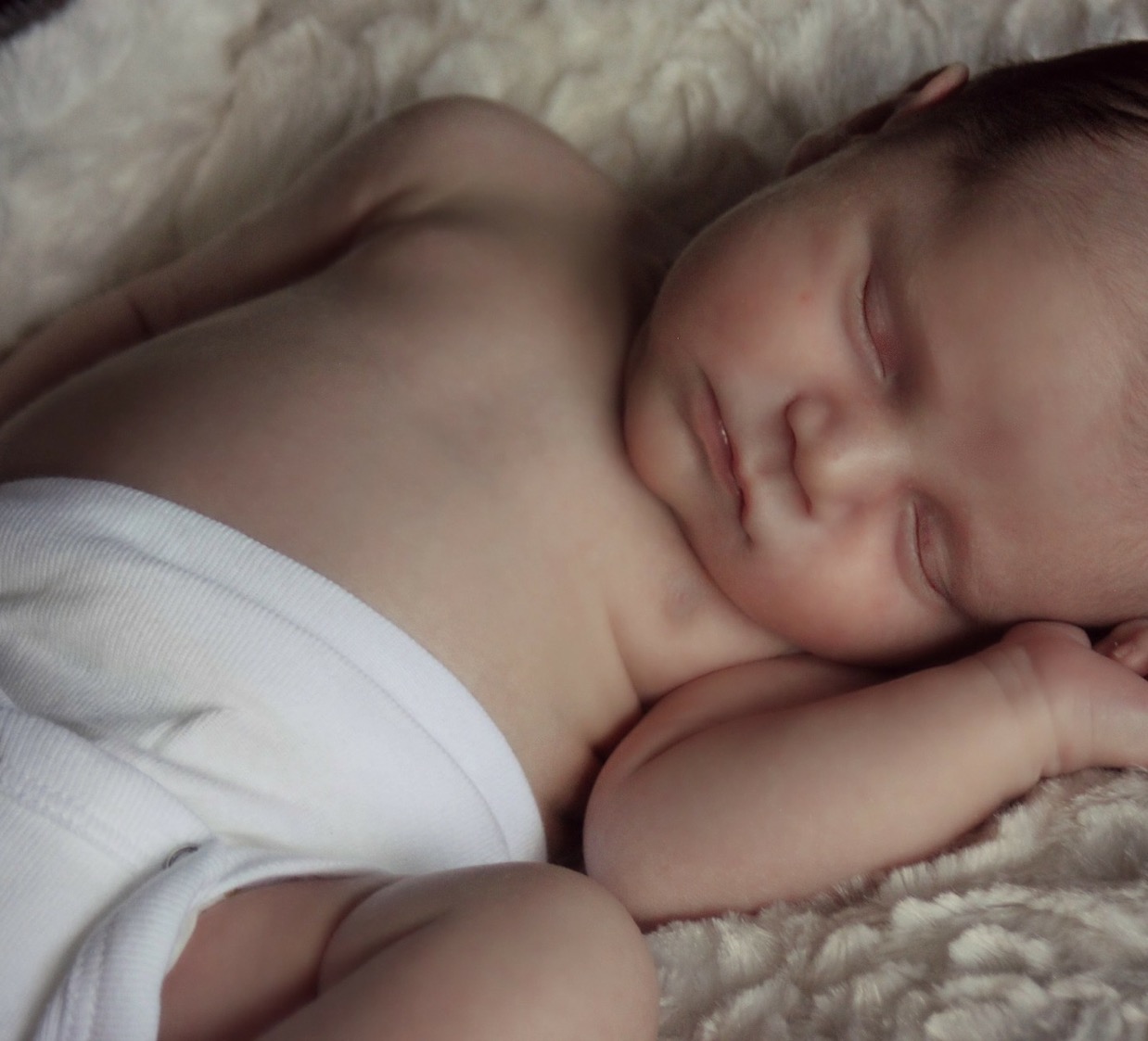 Getting ready for a baby
Imagine that you are planning for the arrival of a new baby. 
Work together to make a list of all the items a baby might need and the things a family needs to do to prepare for their baby.
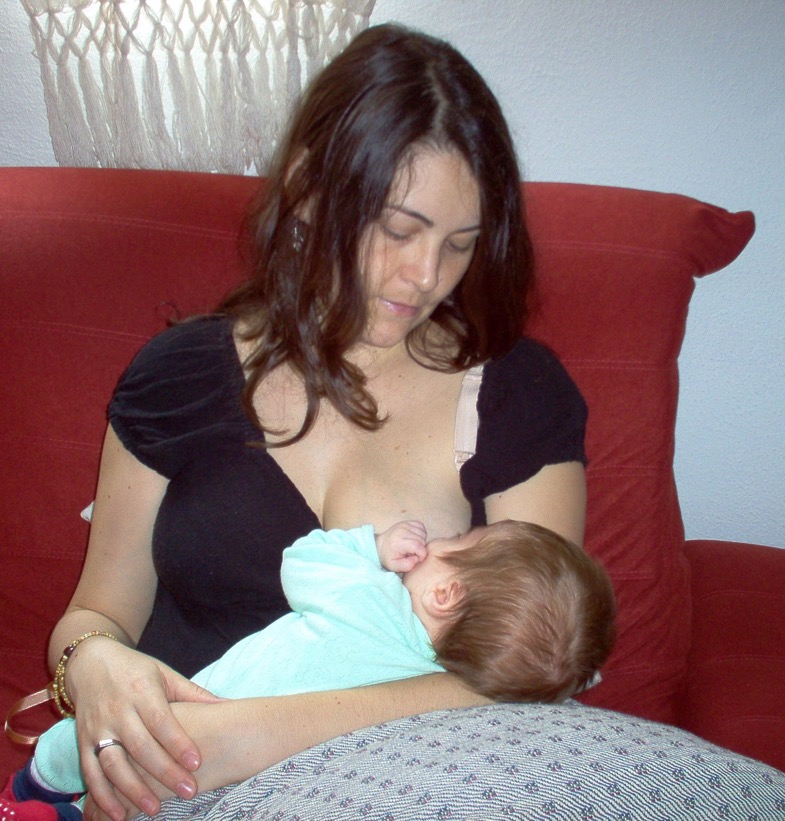 Breastfeeding is good for baby and mum
Breast milk is tailor-made for the baby and gives them all the nutrients they need.
Breast milk helps the baby to fight illness and infection.


https://www.babycentre.co.uk/v25007241/how-to-get-a-comfy-attachment-video  
(duration 2 minutes)

https://youtu.be/qzSB_4rOlJU
(duration 2 minutes 13)
rshp.scot
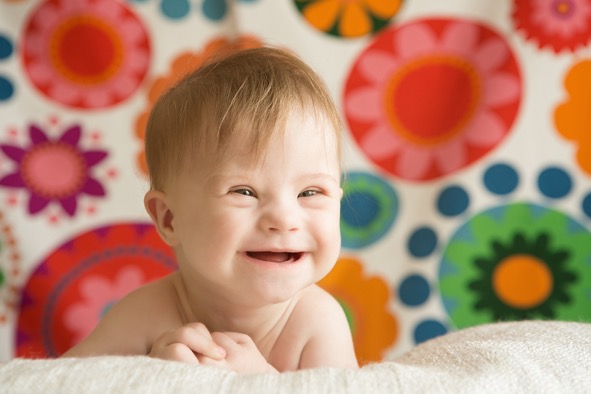 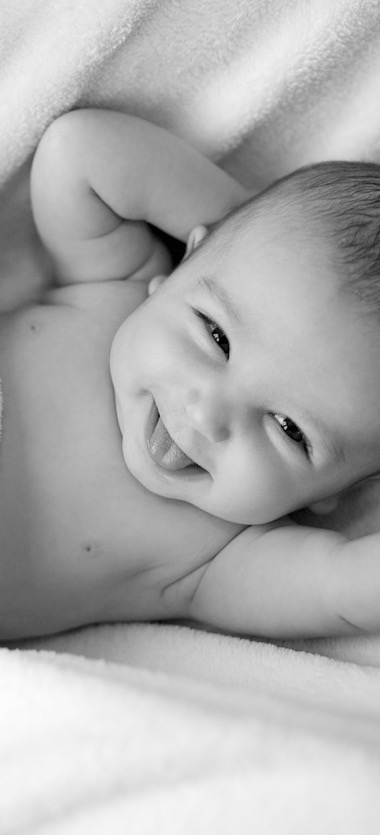 Babies in the class!
What will our babies need to be:
Healthy? 
Happy? 
Safe?
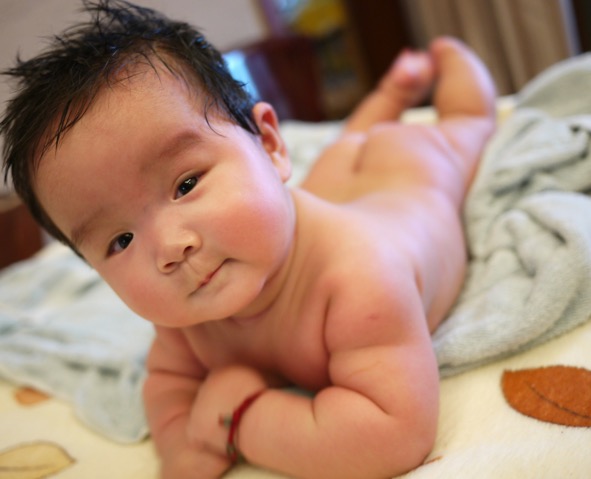 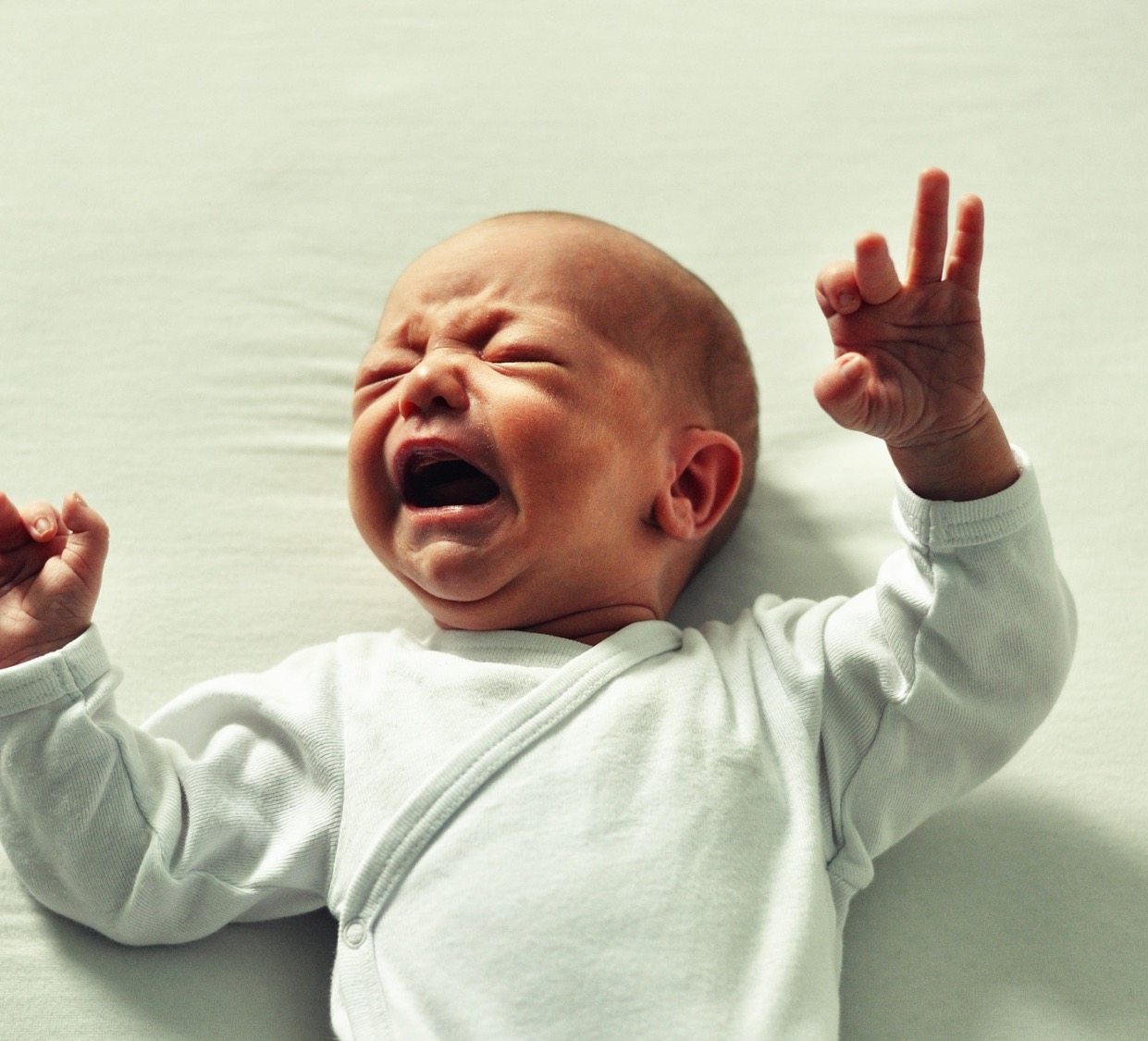 Baby crying sound: https://youtu.be/SuGyPmzHUBE
24 hours with a newborn baby 
https://youtu.be/m9QndNXcnCU
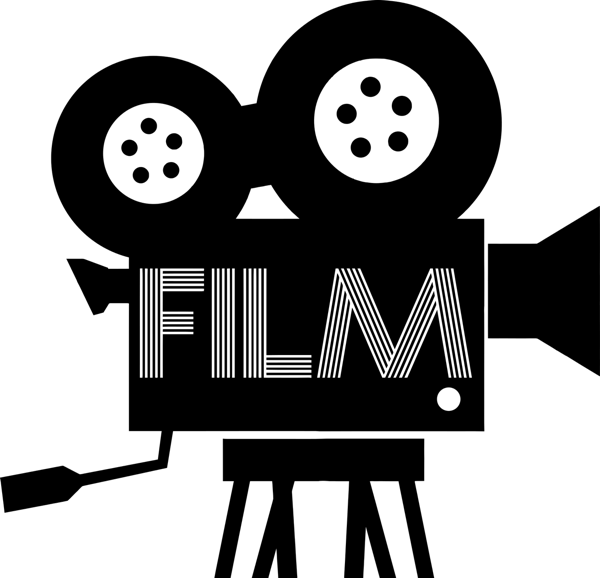 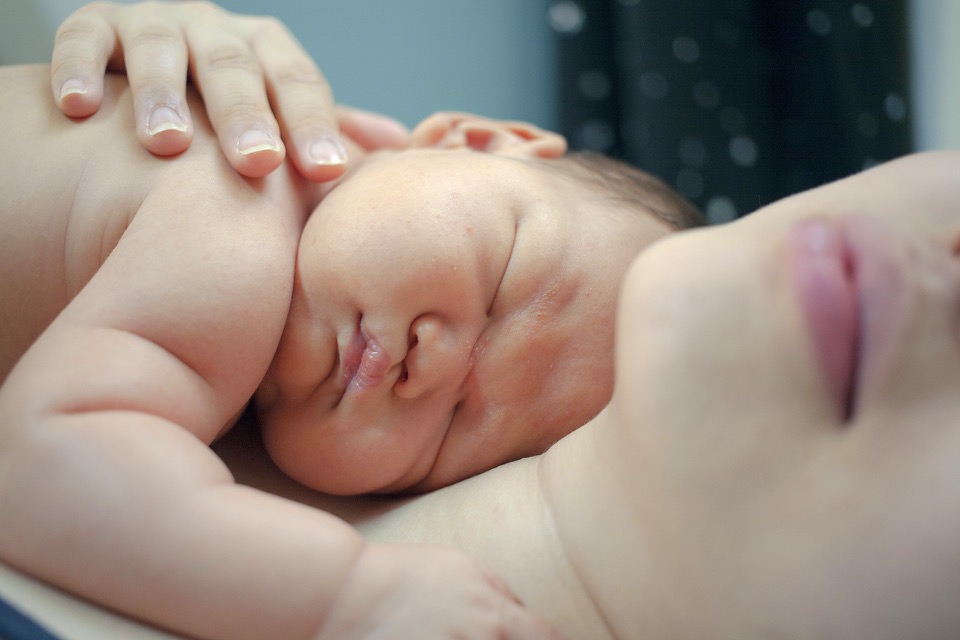 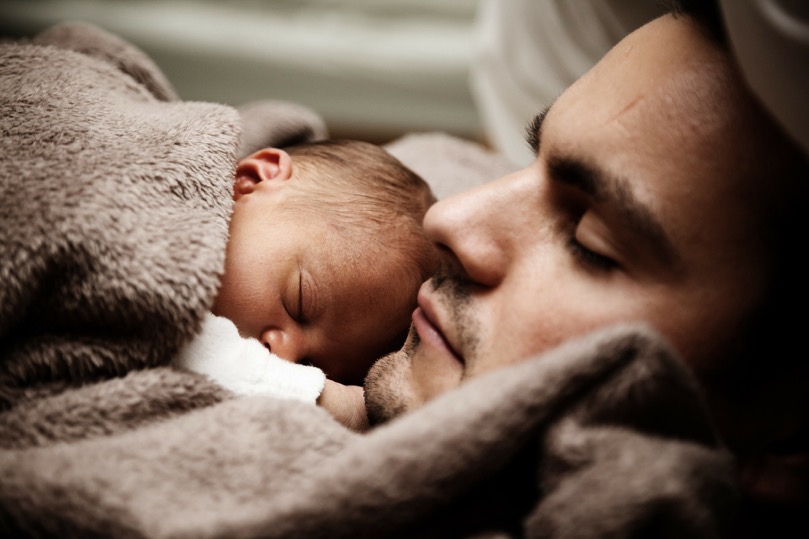 What would be the best thing about being a mum or dad? 

What would be the hardest thing about looking after a baby? 

Who thinks they would like to be a parent one day?
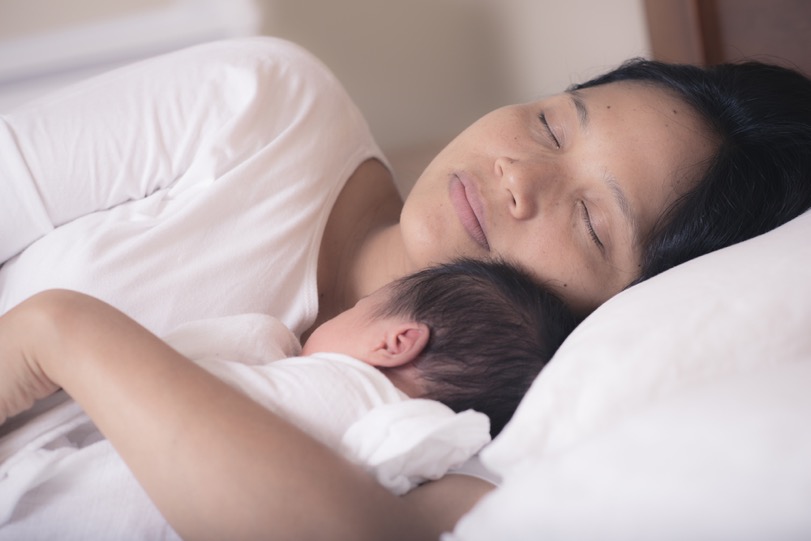